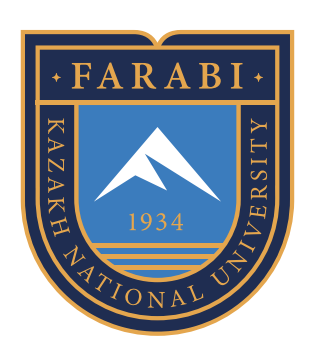 ӘЛ-ФАРАБИ АТЫНДАҒЫ ҚАЗАҚ ҰЛТТЫҚ УНИВЕРСИТЕТІ
Биология және биотехнология факультеті
Курстың атауы «ОВ2212 – Биотехнология негіздері»

2-модуль  «Жоғары сатыдағы өсімдіктердің клеткалары мен ұлпаларын
                                   in vitro жағдайында өсіру принциптері»

                                                                         

                                                                     Дәріскер: б.ғ.к., доцент Асрандина Салтанат Шынтаевна
Дәріс 1.  Өсімдік клеткалары мен ұлпаларын жасанды қоректік орталарда өсіру.
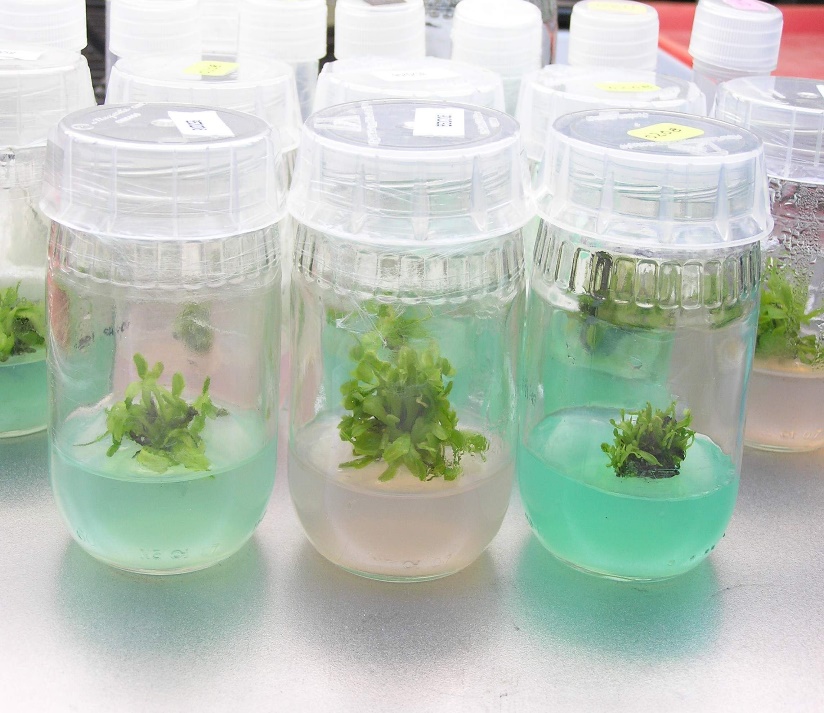 Жоспар
Биотехнологиялық зертханаларды ұйымдастыру және асептикалық жағдайларды жасау.

2.  Жасанды қоректік орталар және олардың құрамы.

3.  Өсімдіктердің клеткалары мен ұлпа культураларын 
     өсіруге қажетті физикалық факторлар.
https://www.plantcelltechnology.com/
Биотехнологиялық зертханаларды ұйымдастыру
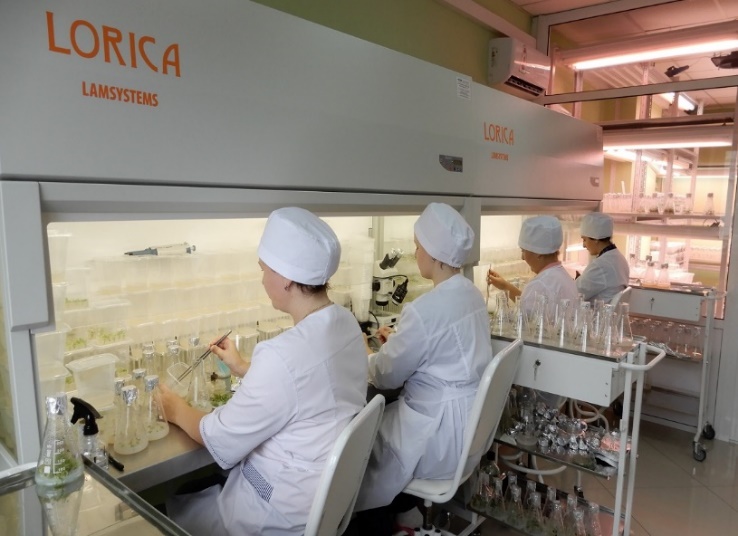 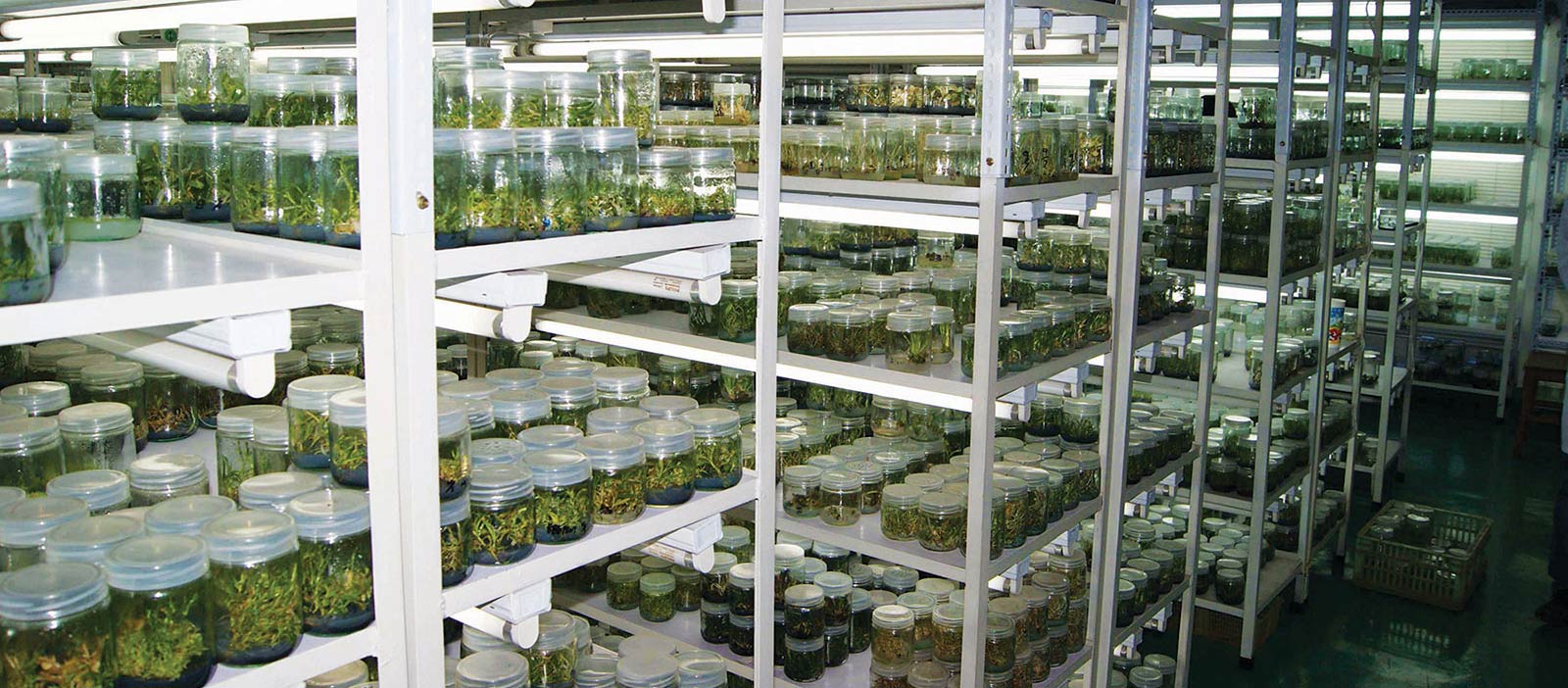 Өсімдік материалын қоректік ортаға отырғызу бөлмесі
academy.saveplants.org
Культуралық бөлме
agropit.ru
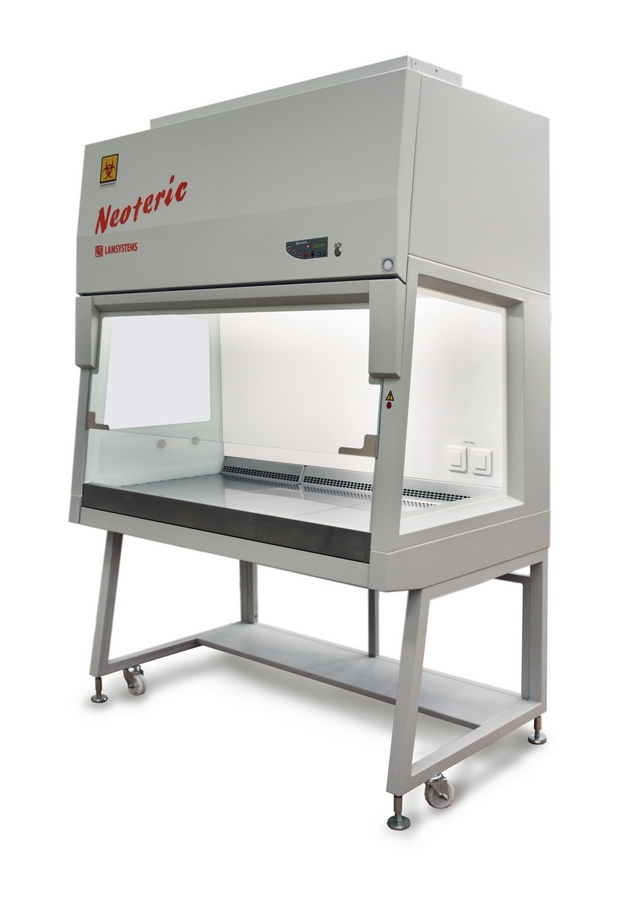 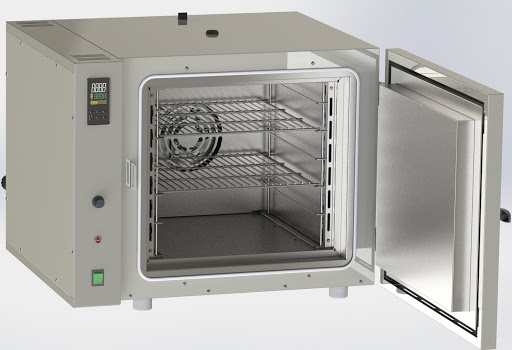 Асептикалық жағдайларды жасау
mcrs.kz
lh3.googleusercontent.com
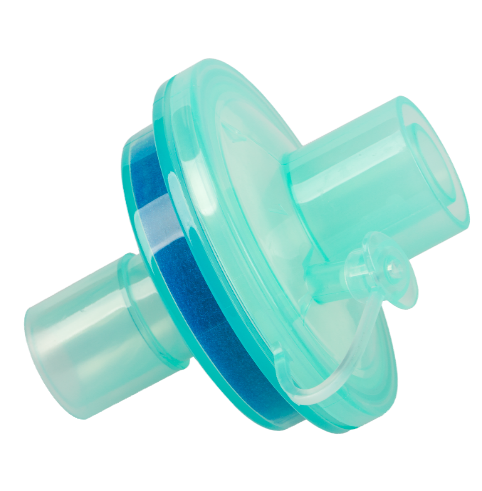 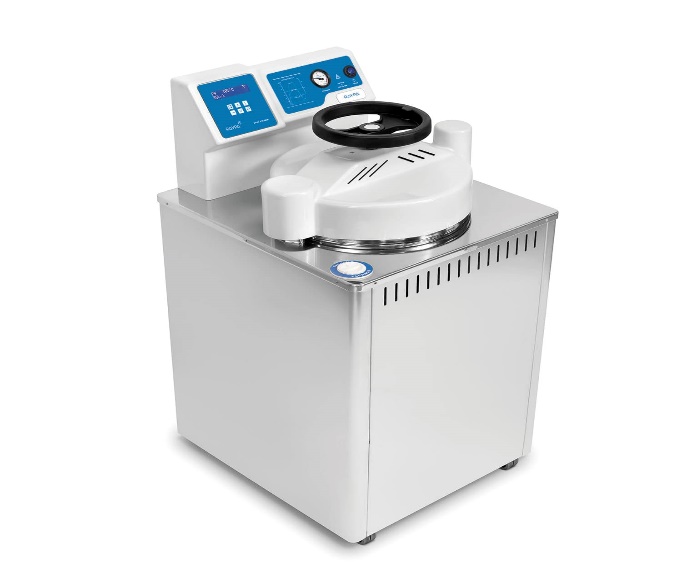 Ламинар бокс
Құрғатқыш шкаф
img.medicalexpo.com
convatec-russia.ru
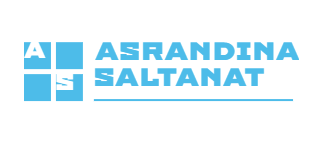 Автоклав
Микроскопиялық фильтр
Өсімідік материалын залалсыздандыру
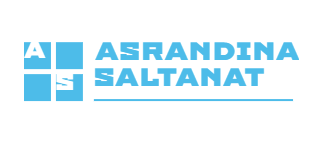 Қосымша 1-2 тамшы 20-80% Твин
In vitro жағдайында залалдану процесі
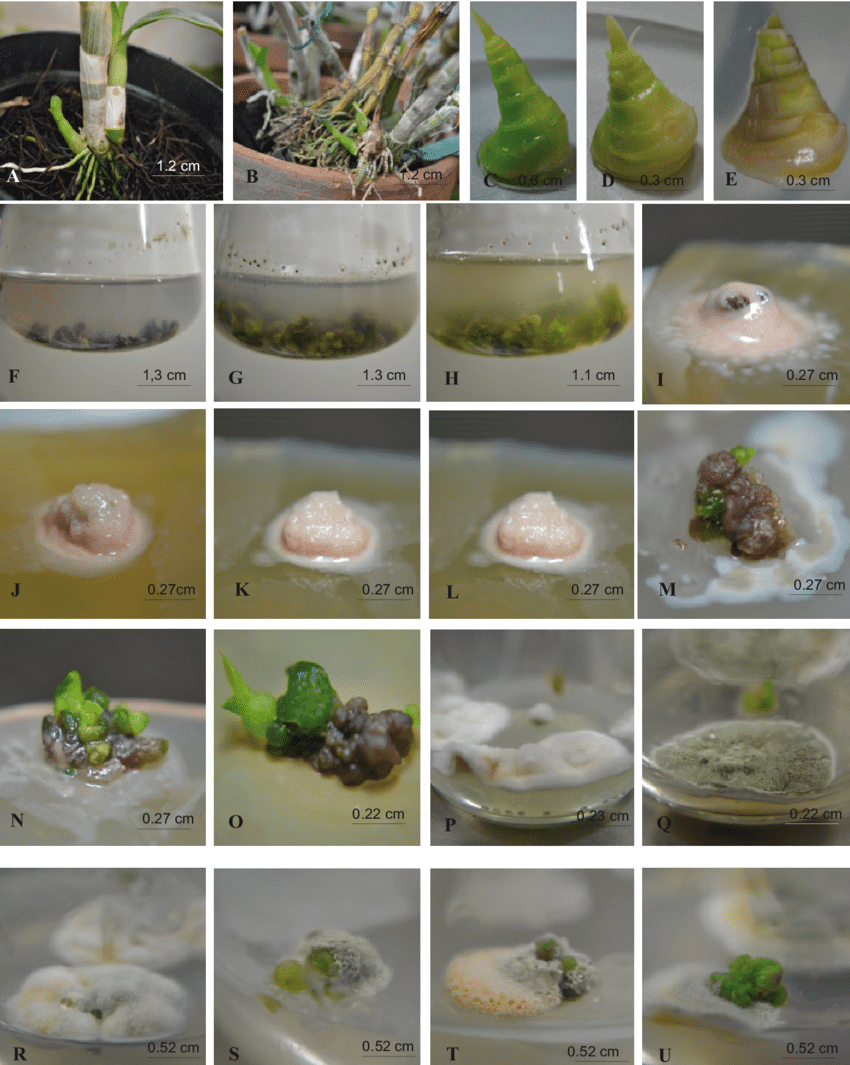 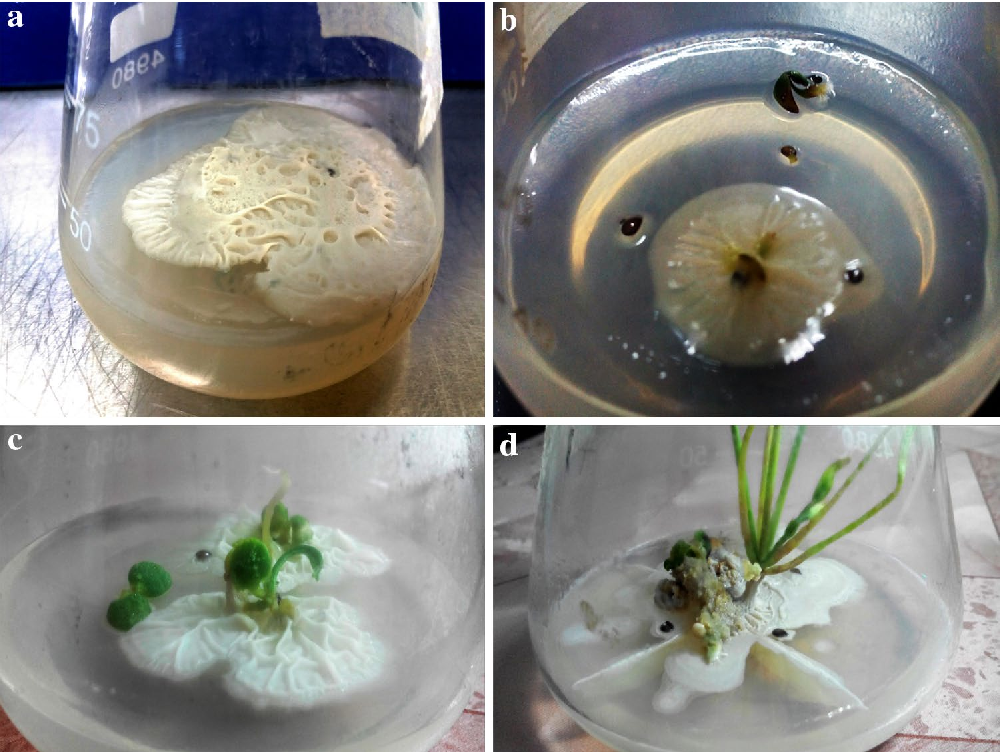 https://www.researchgate.net
https://d3i71xaburhd42.cloudfront.net/
Өсімдіктердің клеткалары мен ұлпа культураларын өсіруге қажетті қоректік орталар
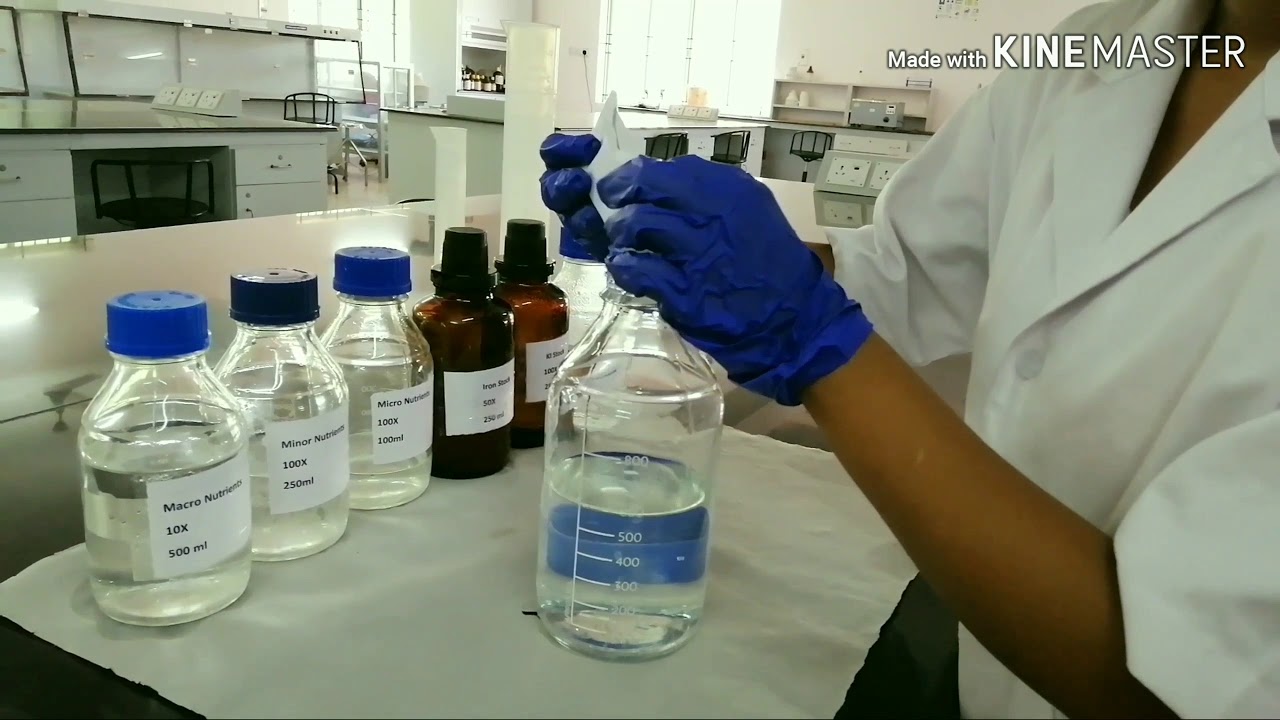 Қоректік ортаның негізгі компоненттері:
https://i.ytimg.com/vi/
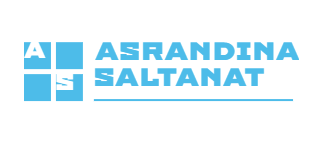 Мурасиге-Скуг қоректік ортасы
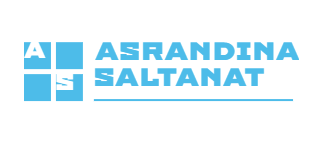 Қоректік орта құрамына қосылатын негізгі фитогормондар: ауксиндер, цитокининдер
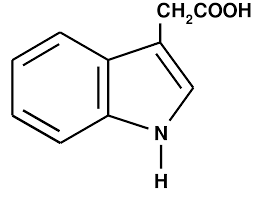 Ауксиндер
https://encrypted-tbn0.gstatic.com/
β-индолил-3-сірке қышқылы (ИСҚ)
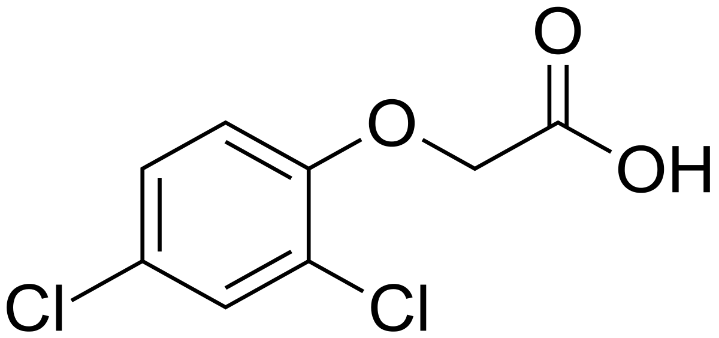 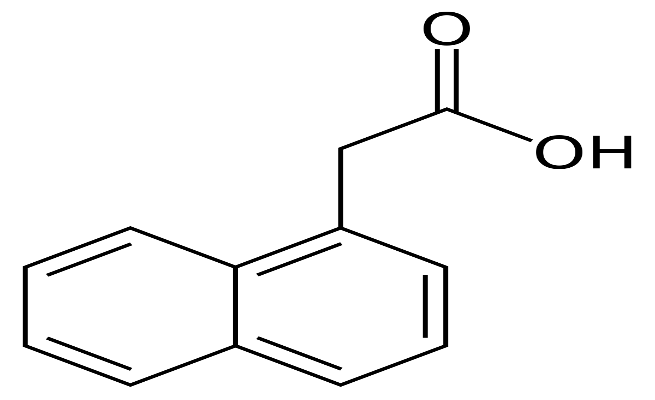 https://upload.wikimedia.org/
https://upload.wikimedia.org/
2,4-дихлорфеноксисірке қышқылы (2,4-Д)
α-нафтил-1-сірке қышқылы (НСҚ)
Цитокининдер
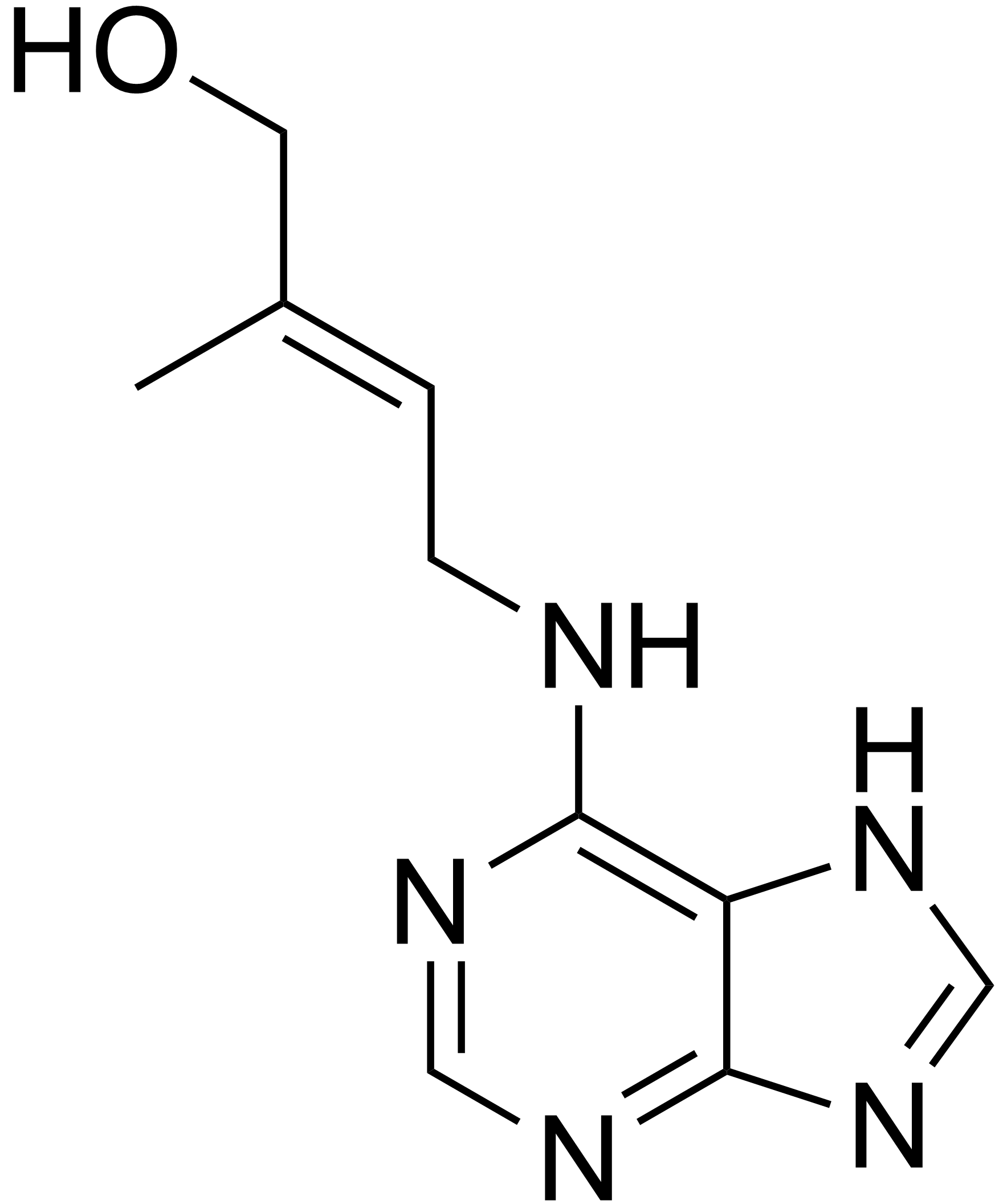 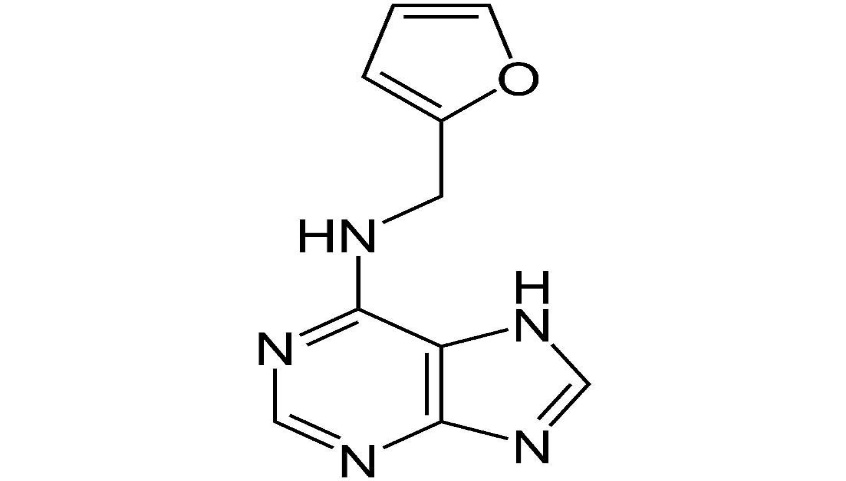 https://ct24.ceskatelevize.cz/
https://upload.wikimedia.org/
зеатин
6-фурфуриламинопурин (кинетин)
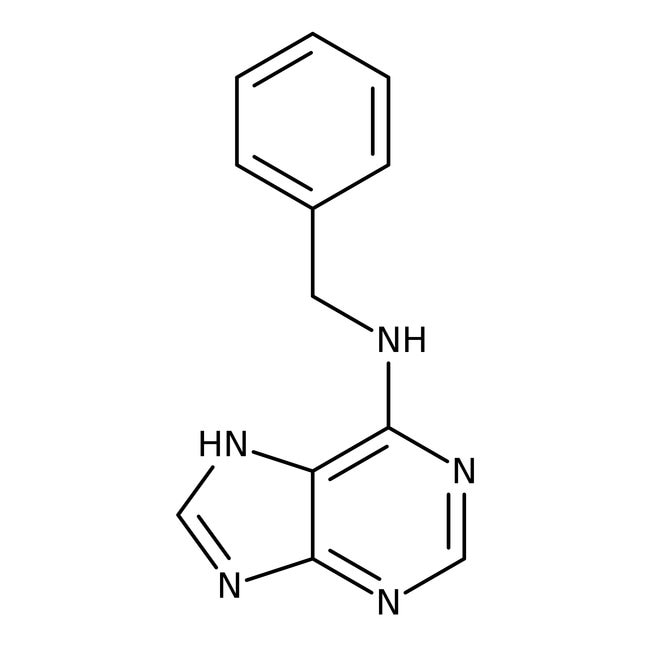 https://assets.fishersci.com/
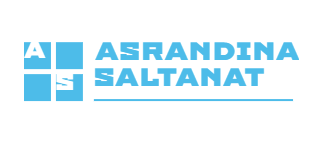 6-бензиламинопурин (6-БАП)
Агар-агар
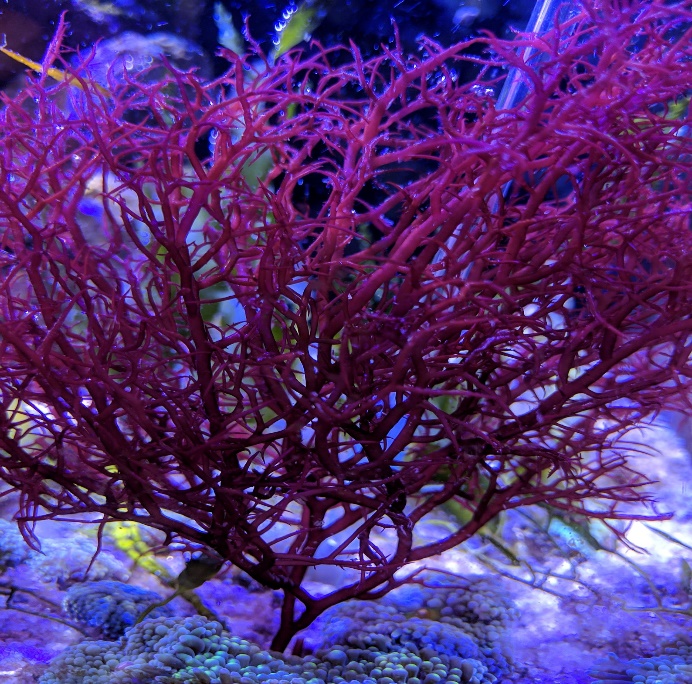 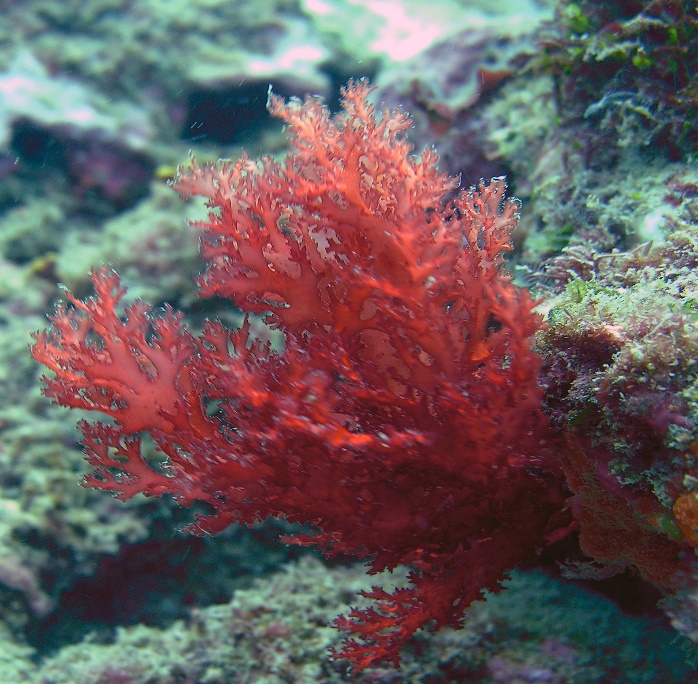 https://upload.wikimedia.org/
https://i.etsystatic.com/
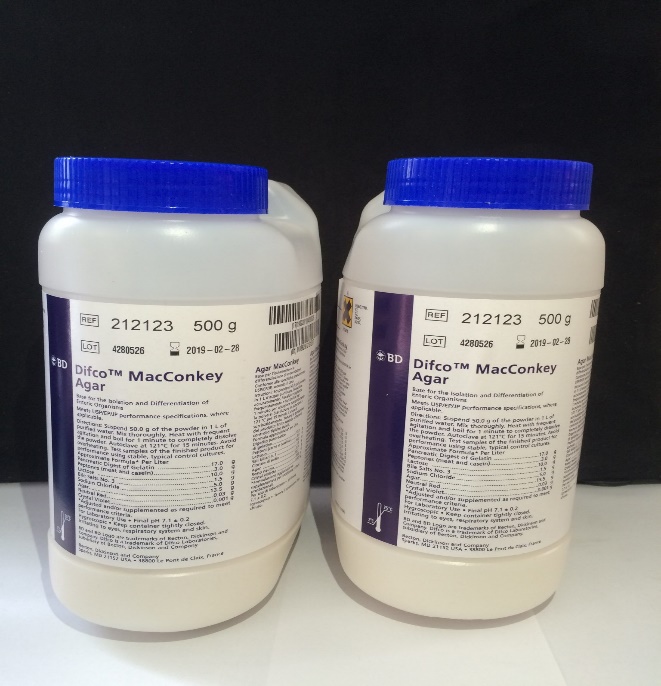 Gracilaria балдыры
Gelidium бардыры
https://sumberarumabadi.com/
Гель түзуші заттар: гельрит, биогель

Қоректік орта рН –  5,5 - 6,0
Difco, Bacto-Agar
Мурасиге-Скуг
Линсмайер-Скуг
Гамборг және Эвелег (В5)
Қоректік орталар
Уайт
Ничь-Ничь
WPN
Као-Михайлюк
Кноп
Андерсон
In vitro  жағдайында өсімдіктердің клеткалары мен ұлпа культураларын өсіруде қажетті физикалық факторлар
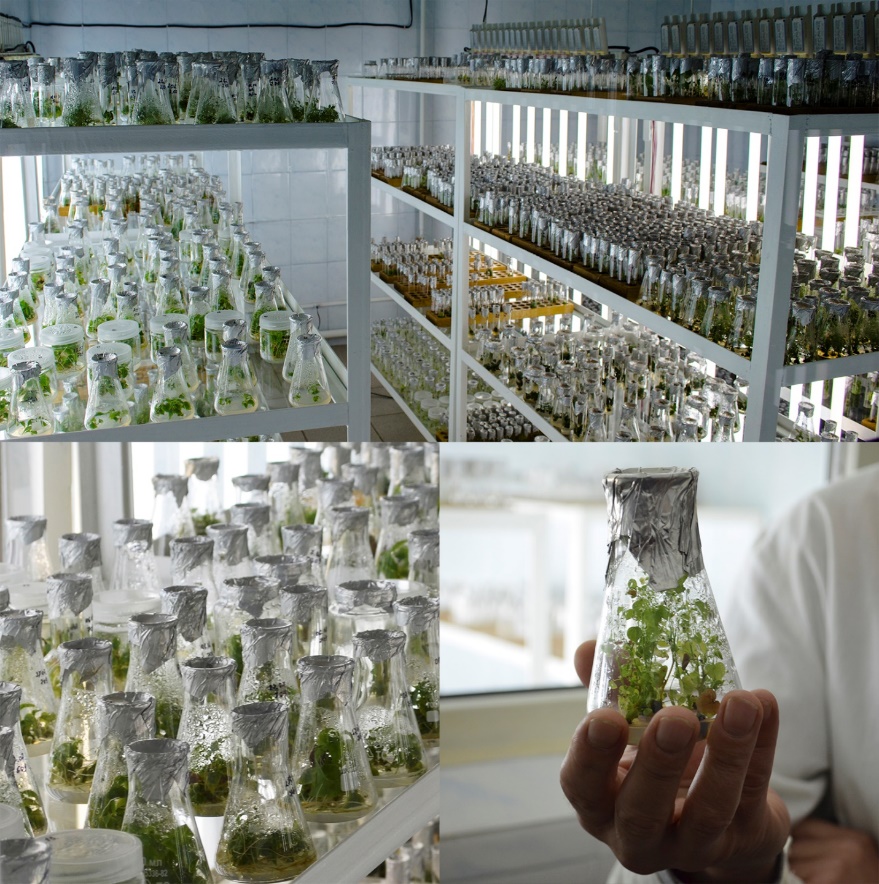 1. Жарық
2. Температура
3. Ылғалдылық
https://upload.wikimedia.org/
4. Аэрация және газдардың құрамы
5. Осмос қысымы
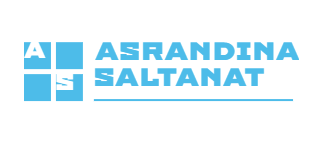 Жарық
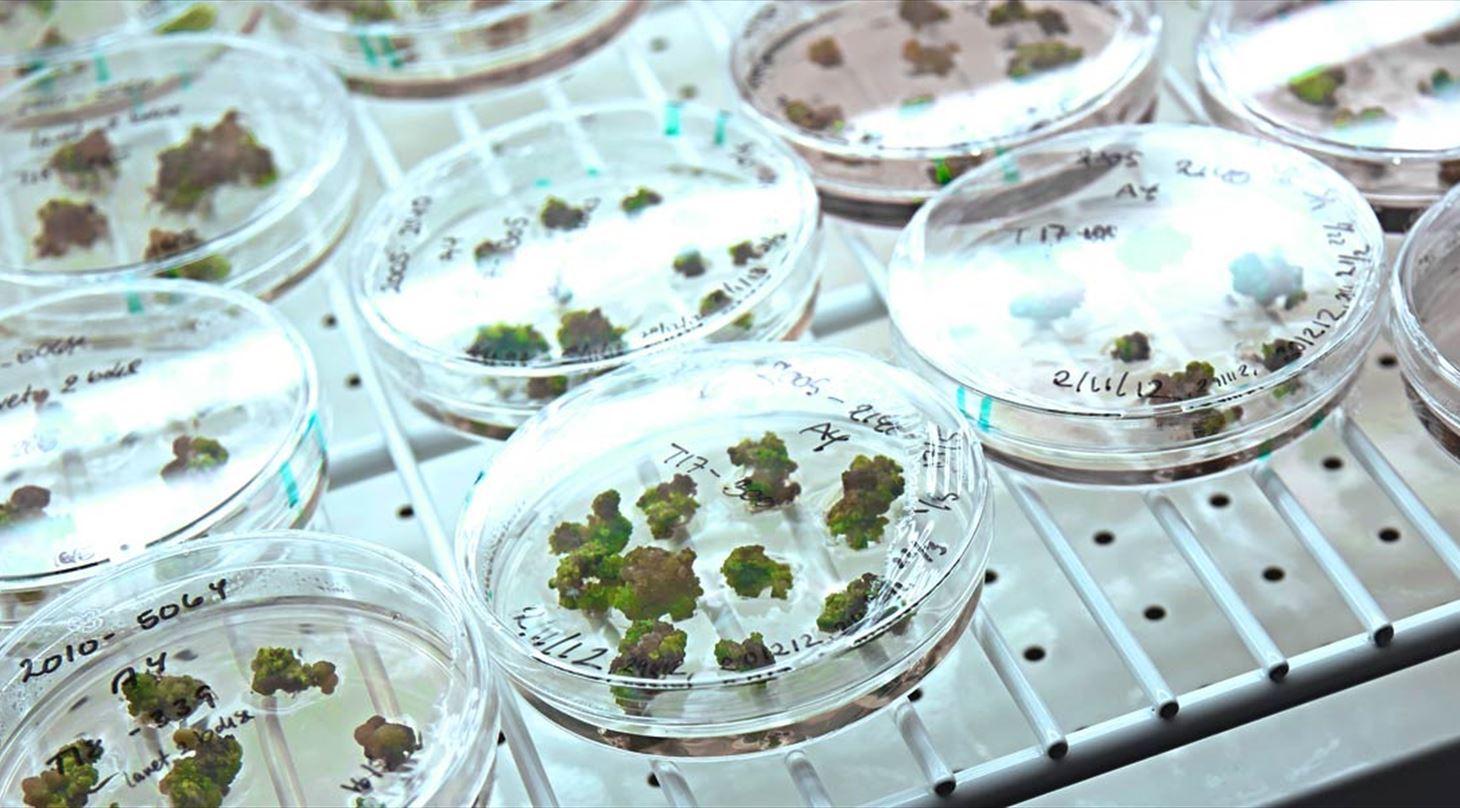 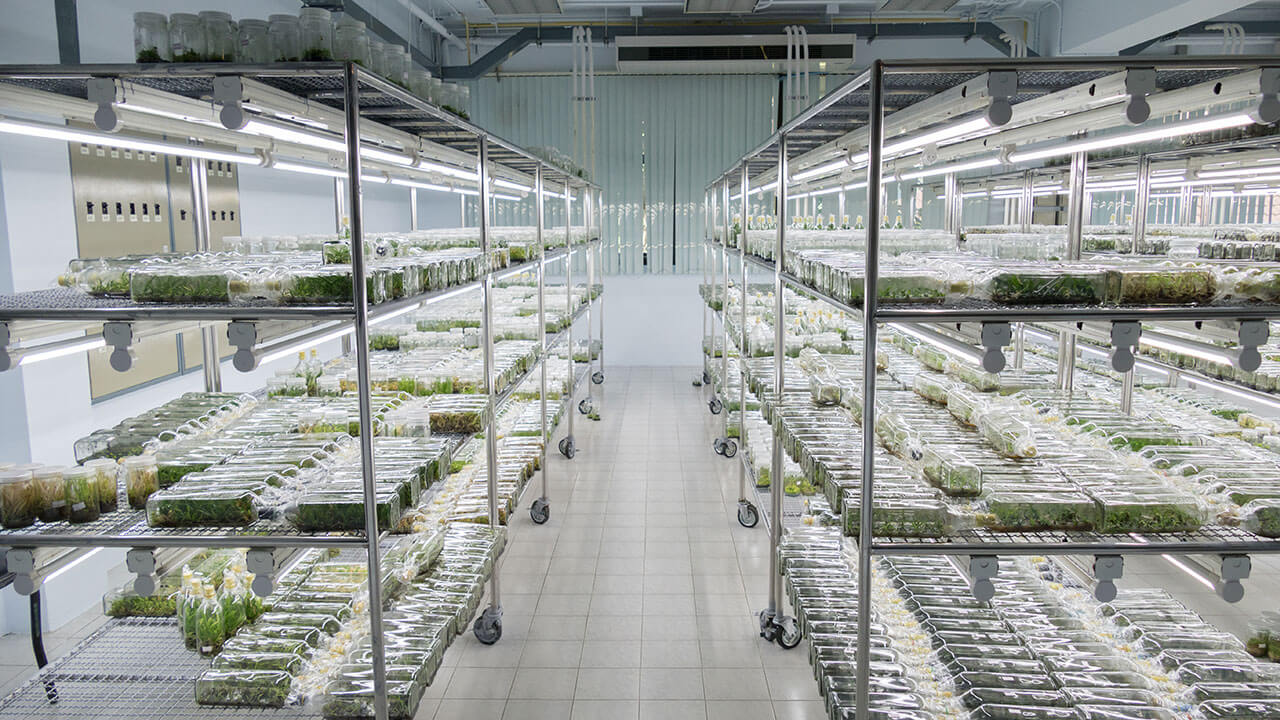 https://labassociates.com/
https://www.dti.dk/
Каллустық культуралар
Факторостат бөлмесі
Температура 
Факторостат температурасы – 25 ± 20 С 
Морфогенез индукциясы – 18 – 20 0С. 
  Ылғалдылық – 60 – 70%
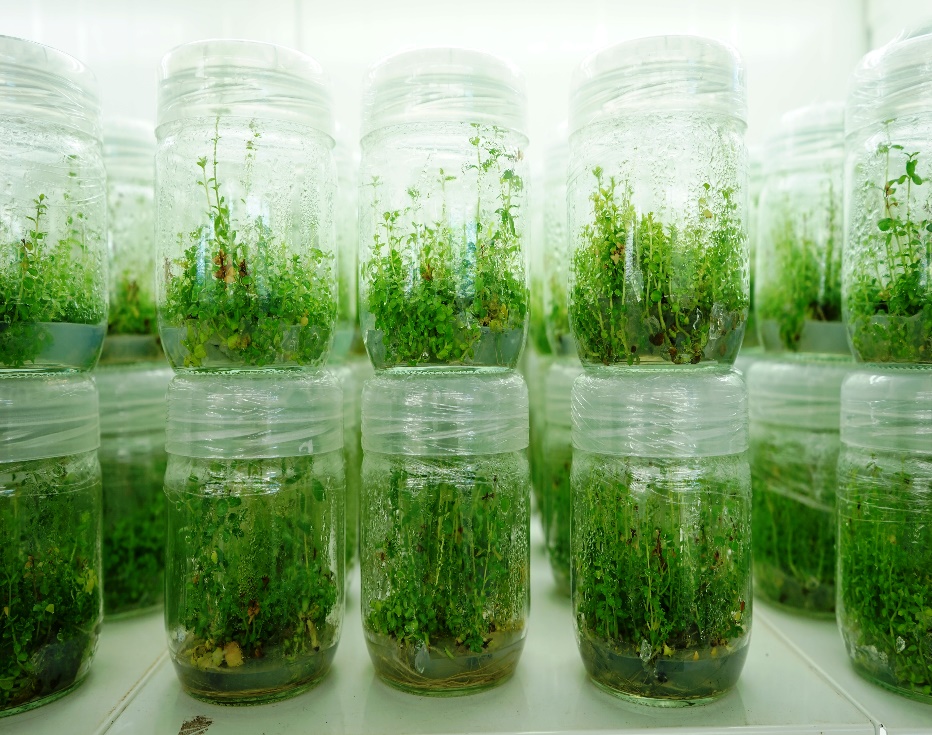 http://biyoteknoloji.cu.edu.tr/
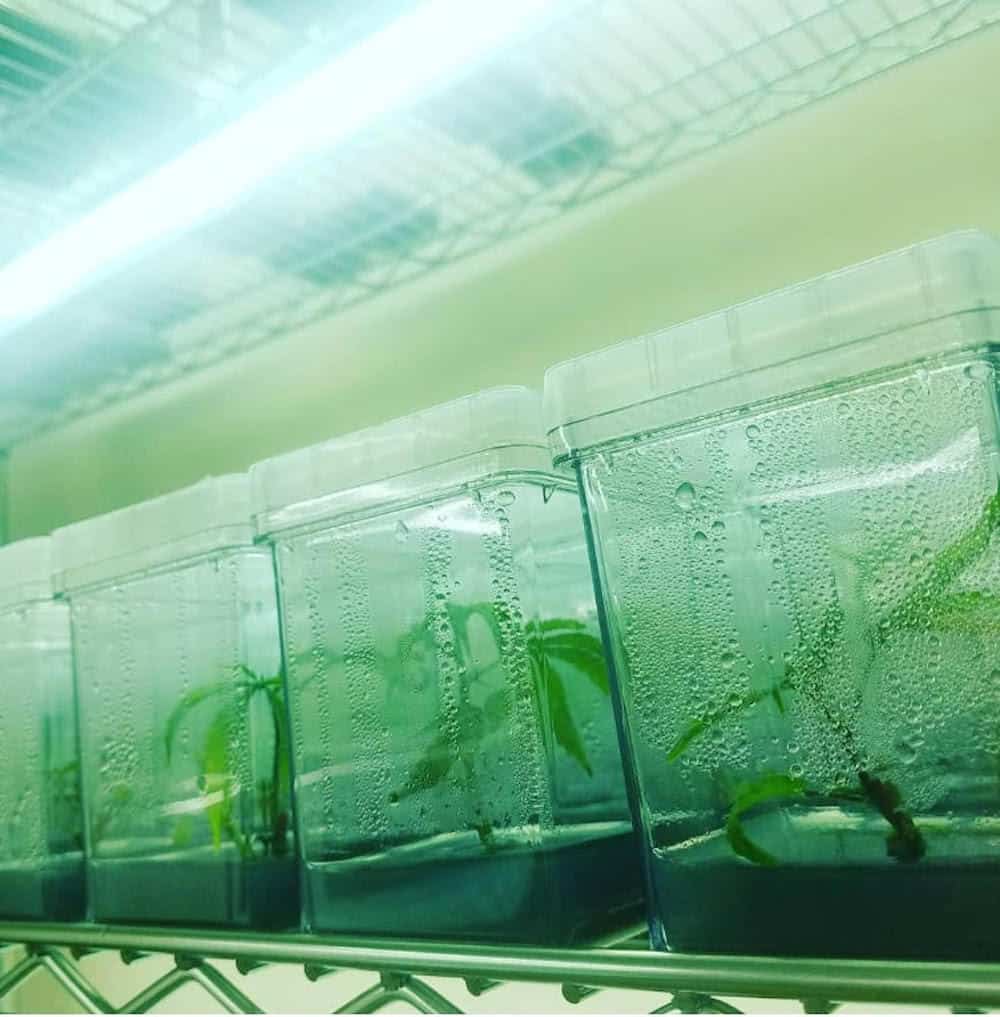 https://3ncb884ou5e49t9eb3fpeur1-wpengine.netdna-ssl.com
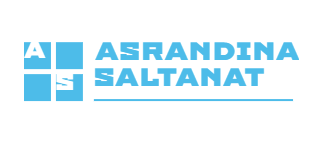 Аэрация және газдардың құрамы
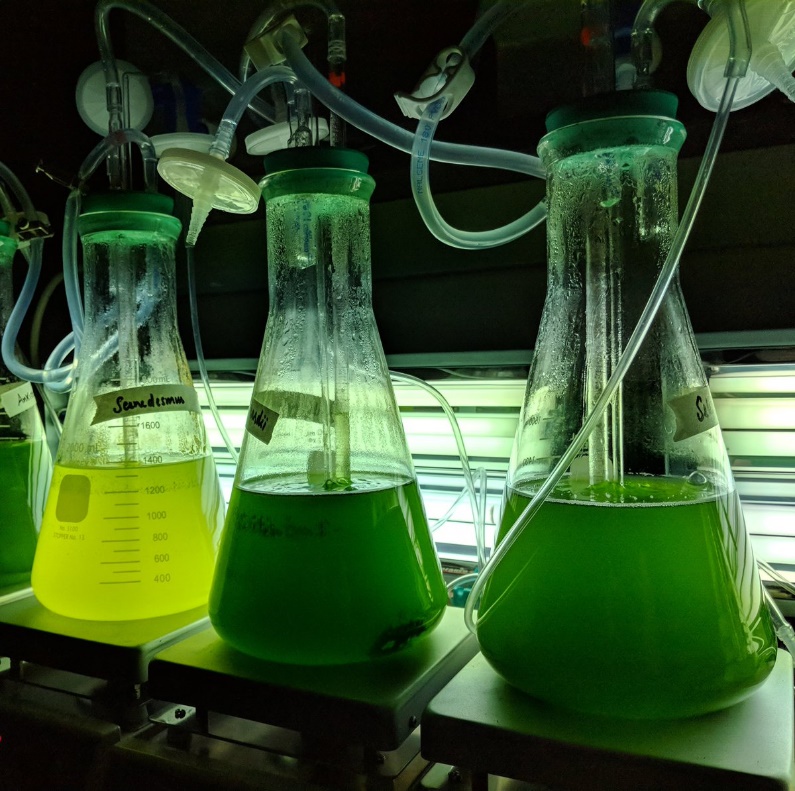 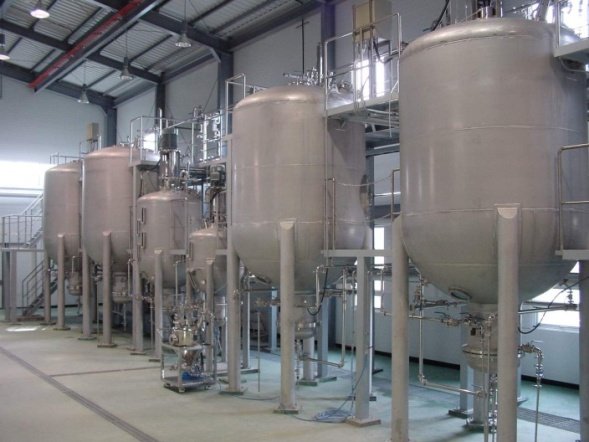 https://pbs.twimg.com
http://plantphys.bio.msu.ru
Өсімдіктердің клеткаларын өсіретін биоректор
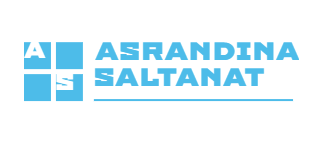 Суспензиялық культураларды зертханада өсіру
Осмос қысымы
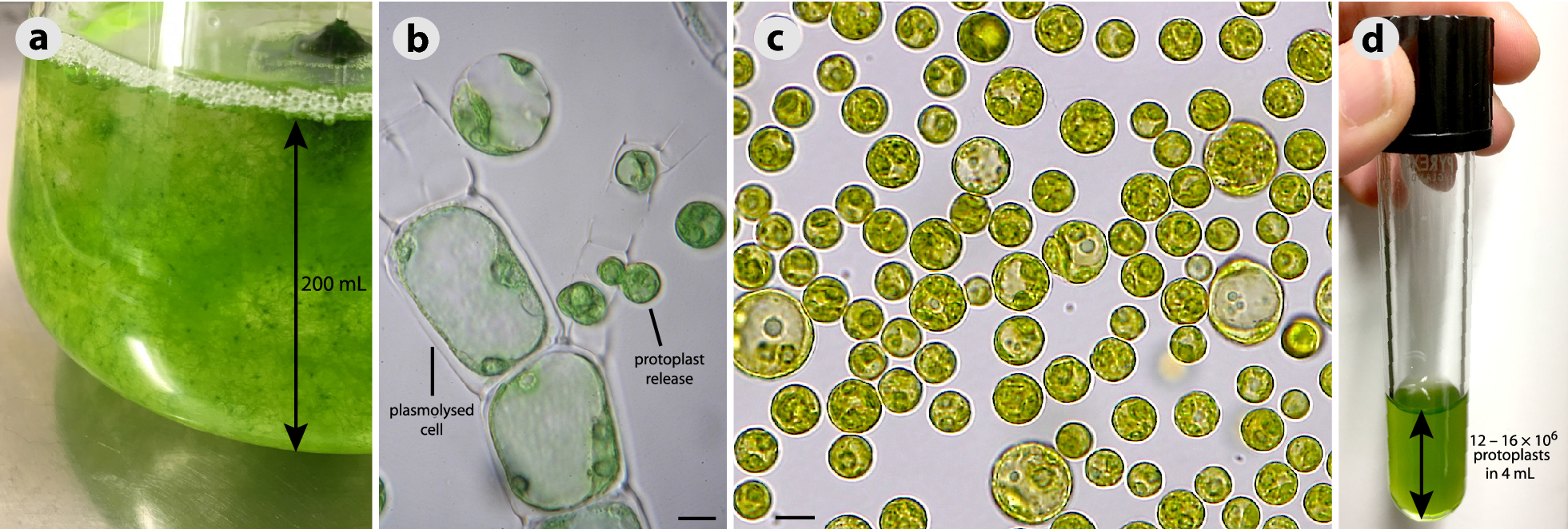 Осмос қысымын реттейтін заттар:
 
полиэтиленгликоль, 

сорбит, 

диметилсульфоксид
https://media.springernature.com
Протопласт культурасы
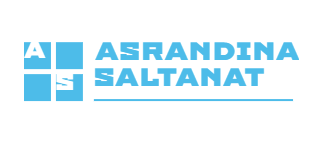 Қолданылған әдебиет тізімі:
1. Клунова С.М. Биотехнология: учебник для высш. пед. проф. образования // М.: Издательский центр «Академия», 2013. - 256 с. 
2. Вечканов Е. М., Сорокина И. А. Основы клеточной инженерии // Изд. Ростов-на-Дону, 2012. – 136 с.
3. Елинов Основы биотехнологии. Издательство Наука, СПБ 1998 г.  600 с.


Ғаламтор-ресурстары:
agropit.ru; academy.saveplants.org; mcrs.kz; lh3.googleusercontent.com; img.medicalexpo.com;
convatec-russia.ru; scirp.org.
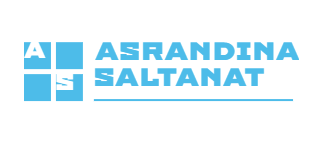